Органы выделения
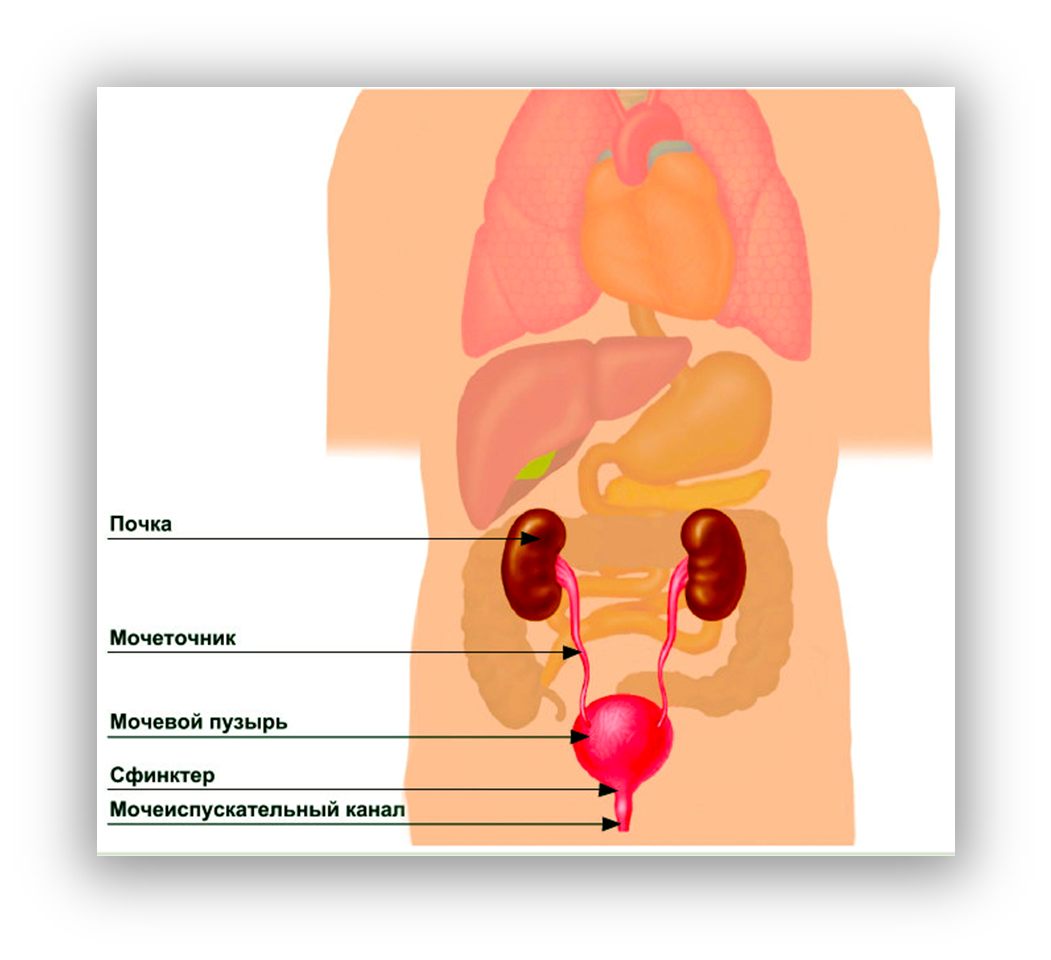 Строение и функции 
мочевыделительной системы
ВСПОМНИТЕ:
В чем сущность обмена ве­ществ?
Что понимают под гомеоста­зом?
ВЫ УЗНАЕТЕ:
О строении основного органа выделений - почки
О структурной единице почки - нефроне
Сайт учителя биологии и химии www.keramikos.ru
Выделительную функцию - освобождение организма oт конечных продуктов обмена, вредных веществ, из­бытка воды, минеральных солей выполняют органы разных систем.
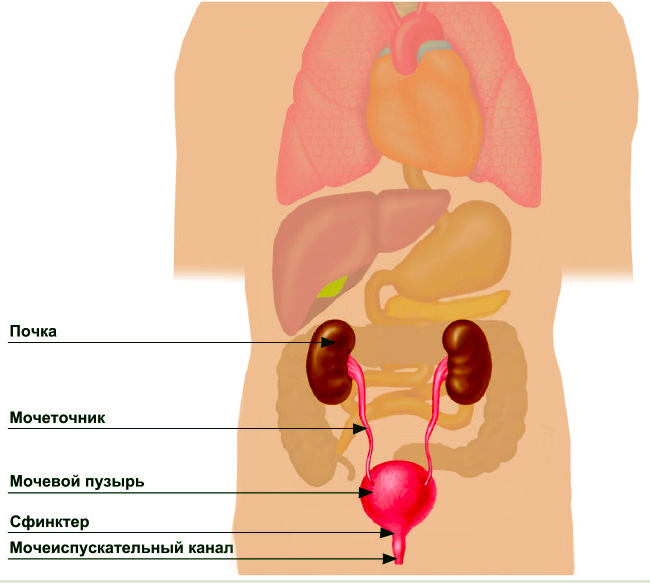 Главную роль в процессе вы­деления играют почки - органы мочевой системы.
В результате поддерживается постоянство состава и объема внутренней среды организма.
Выведение веществ из внутренней среды во внешнюю называют выделе­нием.
В этом процессе участвуют органы, контакти­рующие с внешней средой.
Основная функция органов выделения — поддержание постоянства внутренней среды организма, и прежде всего плазмы крови.
ОРГАНЫ ВЫДЕЛИТЕЛЬНОЙ СИСТЕМЫ
Через органы дыхания из организма удаляются углекислый газ и вода
Через органы пищеварения выводятся мине­ральные соли, вода и другие вещества
Через почки и железы кожи удаляются конечные продукты бел­кового обмена (мочевина, аммиак, мочевая кислота, яды), а также избыток воды и минеральных солей
МОЧЕВАЯ СИСТЕМА
пара почек (хотя человека может жить и с одной почкой) — находятся за брюшной частью тела, на уровне поясничного отдела;
мочевые пути — мочеточники проводящие каналы — «посредники» между почками и мочевым пузырем;
мочевой пузырь  полый орган, образованный мышечной тканью, находится в районе малого таза;
мочеиспускательный канал — выводит мочу из организма
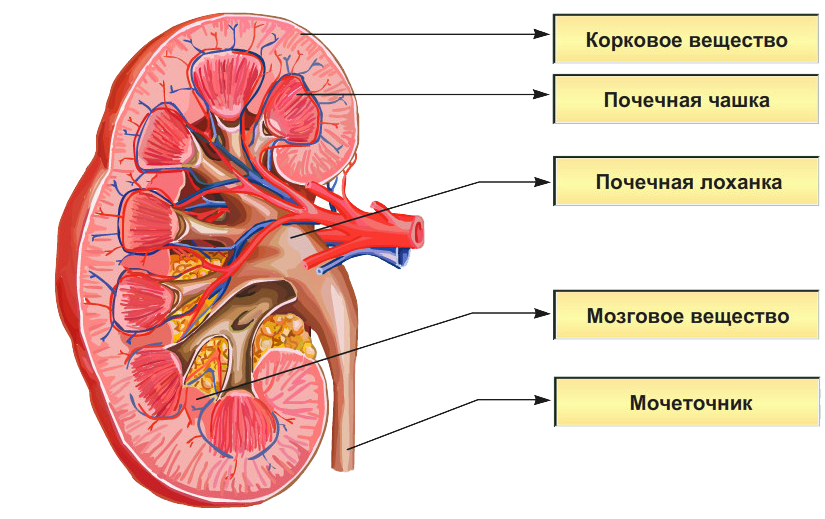 Строение почки
Клетка почки — нефрон (гр. nephron — почка). 
Эти клетки не похожи на все другие.
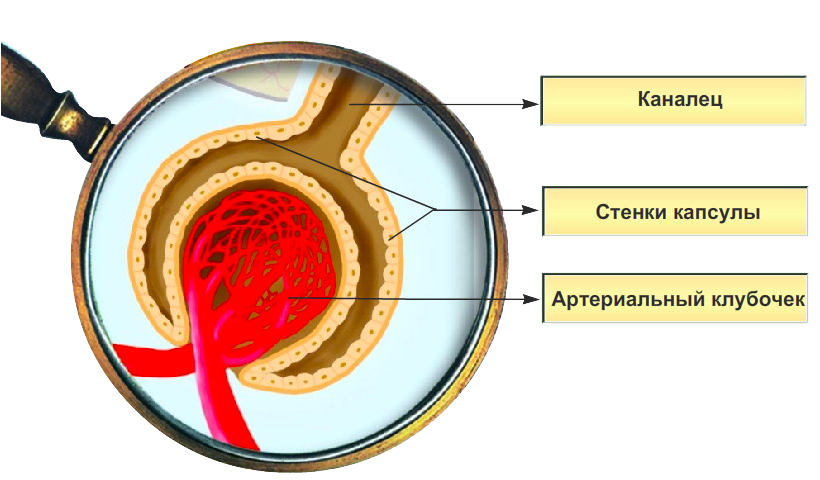 В почке имеется более 1 млн нефронов. 
В них происхо­дит образование мочи.
Особенностью кровоснабжения почек является двойная сеть капилляров.
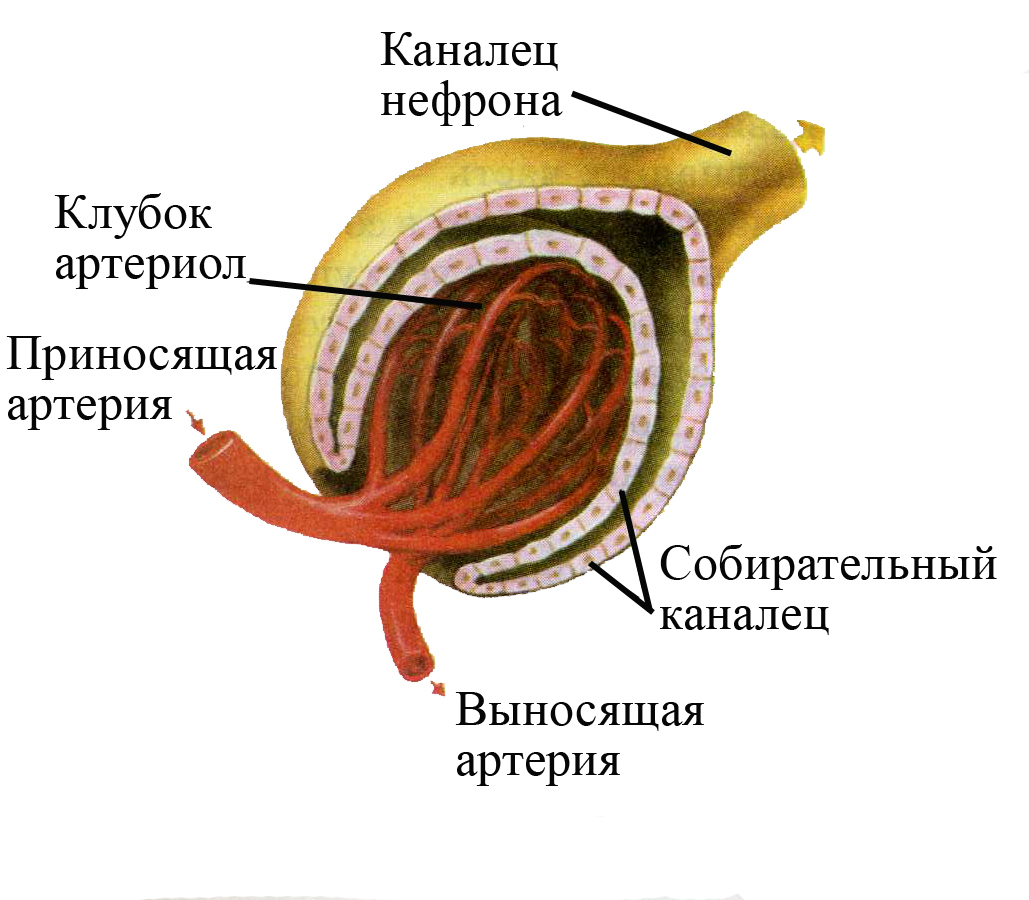 К капсуле нефрона подхо­дит мелкая артерия (приносящий сосуд). Она делит­ся на клубочек капилляров, которые вновь собирают­ся в артериальный сосуд (выносящий).
Выносящий сосуд снова распадается на капилляры, оплетающие канальцы нефрона. Эти капилляры переходят в вены.
Нефрон -
структурная и функциональная единица почек 
(1 млн. в каждой почке)
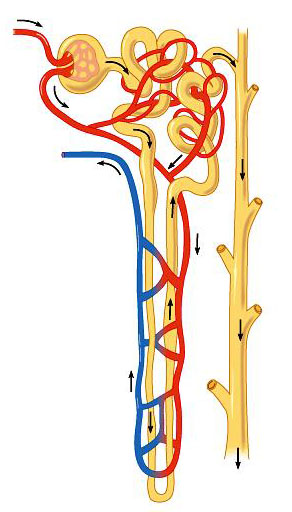 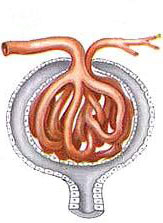 Нефрон
капсула Боумена-Шумлянского
Строение нефрона
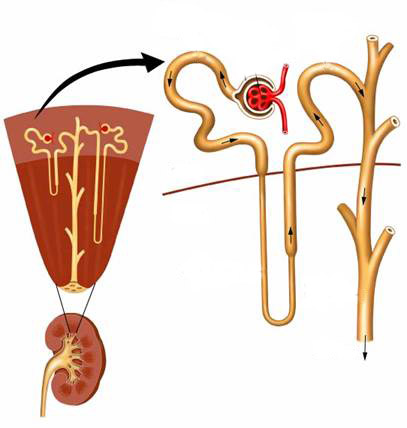 В мозговом веществе почки каналец выпрямляется и в середине изгибается на 180°, образуя петлю Генле.
Строение нефрона
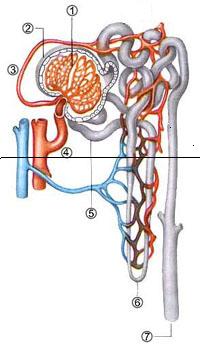 Капсулы и часть канальцев нефрона находятся корковом слое
Остальные части канальцев и выводные трубки – в почечных пирамидах мозгового слоя
образование мочи
поддержание ионно (кислотно-щелочного) гомеостаза
ОСНОВНЫЕ ФУНКЦИИ ПОЧЕК
эндокринная (выделение гормонов)
участвуют в образовании крови
выделение и повторное поглощение электролитов (солей)
Почки растворяют вредные вещества в воде — это и есть моча.
МОЧЕОБРАЗОВАНИЕ
фильтрация 
Жидкая часть крови (т.е., все, кроме клеток крови  и крупных белков) фильтруется почками.
Образуется первичная моча
- плазма крови (без белков);
- органические вещества: 
глюкоза, аминокислоты, 
гормоны, витамины и т.д.;
- неорганические вещества — 
соли
После этого происходит обратное всасывание необходимых организму веществ
Первичная моча – это плазма крови без белков.
В ней содержатся и вредные, и полезные вещества
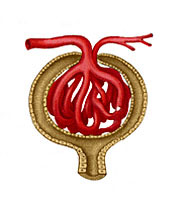 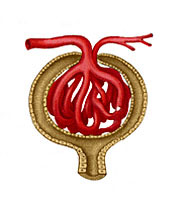 один слой клеток
полость капсулы
всасывается в кровь
глюкоза
хлорид натрия
аминокислоты
вода
То, что осталось — совсем не нужные организму вещества — вторичная моча — именно то, что удаляется через мочеиспускательный канал.
не всасывается в кровь
мочевина
мочевая кислота
Образование вторичной мочи
Первичная моча проходит по извитому канальцу нефрона;

Здесь из неё назад в кровь всасываются вода и полезные вещества;

На выходе из канальца остаётся концентрированный раствор ненужных и вредных веществ – вторичная моча (1,5 – 2 л).
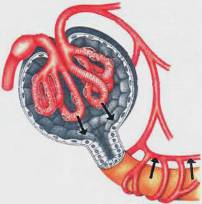 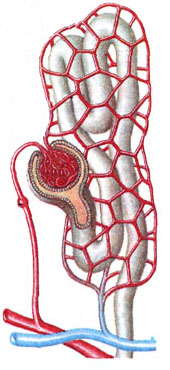 Образование вторичной мочи
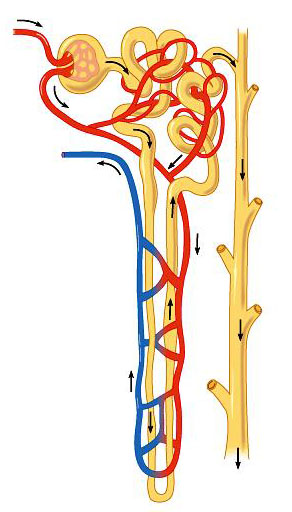 Вторичная моча поступает в собирательную трубочку, затем в почечную лоханку, мочеточник и мочевой пузырь
собирательная трубочка
кровь
	капилляры клубочка
		отфильтрованные вещества
 	капсула клубочка
		первичная моча
	каналец нефрона
		обратное всасывание
	капилляры, оплетающие каналец
		вторичная моча	
	почечная лоханка
		
  Мочеточник
Механизм образования мочи
Мочевой пузырь
Процесс образования мочи происходит непрерывно
Лоханки
Мочеточники
При наполнении лоха­нок мочой они сокращаются и выдавливают ее в мо­четочник
Благодаря сокращениям стенки мочеточ­ника жидкость перемещается к мочевому пузырю
Мочевой пузырь
Когда количество мочи в мочевом пузыре увеличива­ется до 200-300 мл, происходит раздражение рецепторов, и возникает позыв к мочеиспусканию
МОЧЕВОЙ ПУЗЫРЬ
Основная функция — накопление мочи. Это растягиваемый орган, в среднем его объем оставляет 0.5 л.
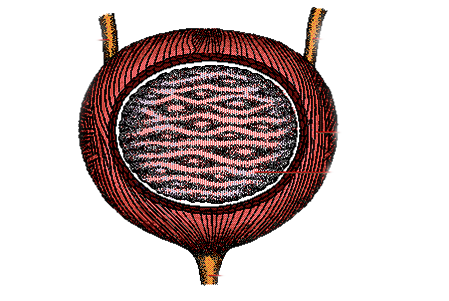 Мышцы пузыря -  сфинктеры -расположены кругом и регулируют приток и выведение жидкости
Мочеиспускание — безусловный рефлекс у грудного ребенка, 
с взрослением он становится условным.
Регуляция работы почек:
Нервная регуляция:
 - симпатическая н/с ослабляет работу почек;
 -  парасимпатическая н/с усиливает работу почек

Гуморальная регуляция:
- тироксин (гормон щитовидной железы) усиливает работу почек;

- адреналин и вазопрессин (гормон гипофиза) ослабляют работу почек
Процессы фильтрации и обратного всасывания за­висят от активности гипофиза и надпочечников. 
Под влиянием гормонов этих желез изменяется содержа­ние воды и минеральных солей в моче
Влияние на процесс фильтрации  питания
питьевой режим
характер питания
при избыточном 
употреб­лении воды
Снижение в пище хлори­да натрия (поваренной соли) уменьшает фильтрацию
Избыточный прием соли увеличивает количество обра­зующейся мочи и может быть фактором риска многих заболеваний
мочеобразование усиливается, возрастает нагрузка на почки и сердце
длительная и частая задержка моче­испускания
ин­фекционные заболевания, так как через почки про­ходит вся кровь организма
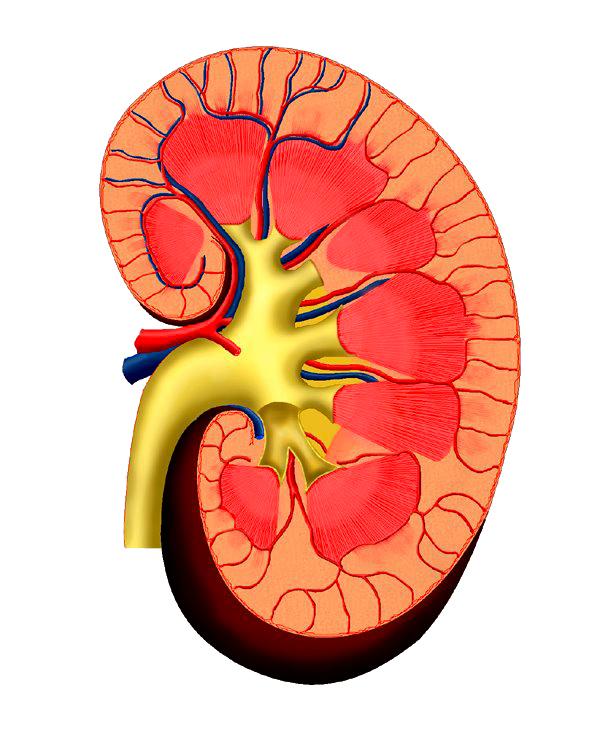 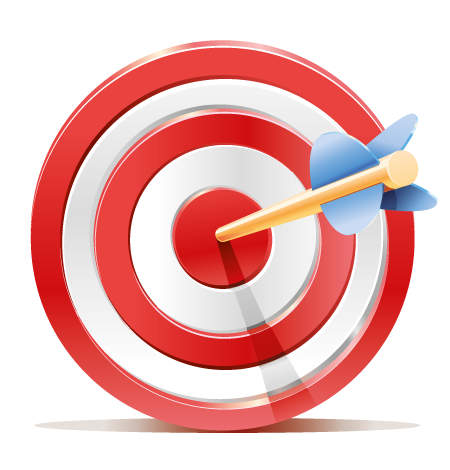 при­ем алкоголя приводит к резкому увеличению количества мочи. Организм теряет много воды, воз­никает жажда.
при отравлении промышленными ядами: соедине­ниями свинца, меди, хрома, олова, ртути
ВОПРОСЫ:
Какие системы органов участ­вуют в выделении?
Какие органы входят в состав мочевыделительной системы?
Какое строение имеет нефрон? 
Как образуется первичная и вторичная моча?
Как происходит регуляция мочеобразования?
Образование мочи
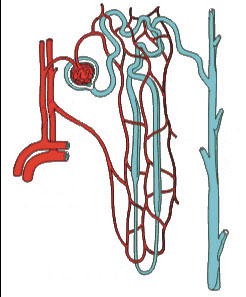 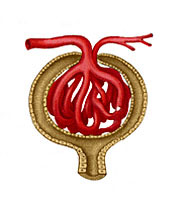 Гигиена выделительной системы:
1. почки чувствительны к ядам (алкоголь, свинец, ртуть и т.д.);

2. острая пища раздражает клетки почек;

3. нарушение обмена веществ приводит к образованию камней в почках;
Гигиена выделительной системы:
4. при несоблюдении правил личной гигиены микробы могут попасть в мочевой пузырь и почки (восходящая инфекция);
Цистит – воспаление мочевого пузыря
Гигиена выделительной системы:
5. микробы из любого очага воспаления (больное горло, зуб) могут по крови попасть в почки (нисходящая инфекция);
Пиелонефрит – воспаление почек